¯^vMZg
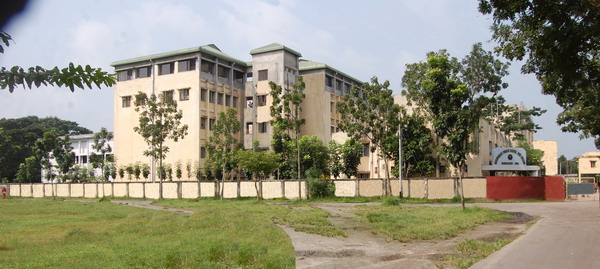 K¨v›Ub‡g›U cvewjK ¯‹zj I K‡jR
‡gv‡gbkvnx


Bmjv‡gi BwZnvm I ms¯‹…wZ
Dc¯’vcbvq:myjZvb Avn‡g`cÖfvlKBmjv‡gi BwZnvm I ms¯‹…wZ K¨v›Ub‡g›U cvewjK ¯‹zj I K‡jR,‡gv‡gbkvnx
Avie AÂj
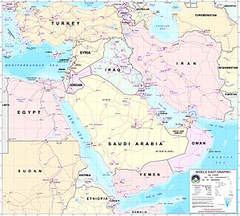 Av‡jvP¨ welq:AvBqv‡g Rv‡nwjqv hyM        1)AvBqv‡g Rv‡nwjqvi cwiwPwZ:        2)Rv‡nwjqv hy‡Mi wewfbœ Ae¯’v:           K)mvgvwRK Ae¯’v:              *Kb¨v mšÍv‡bi Ae¯’v:              *bvixi Ae¯’v:              *`vm`vmxi Ae¯’v:              *g`,Ryqv I my`:              *Kzms¯‹vi I ciwb›`v:              *‰bwZK Aa:cZb:
L)ivR‰bwZK Ae¯’v:      #†K›`ªxq kvm‡bi Afve:      #‡kLZš¿:      #hy×weMÖn:      #gvjv bv‡g gš¿bvM„n:      #`viyb b`Iqv:M)A_©‰bwZK Ae¯’v:       *Kzmx`Rxwe       *‡e`yCb †kÖYx       *KvwiMi †kÖYx       *e¨emvqx †kÖYx
N)ag©xq Ae¯’v:    *‡cŠËwjKZv(jvZ,gvbvZ,I¾vn)    *cÖK…wZ cyRv:    *Bûw` I wLª÷vb    *nvwbd m¤úª`vq                   O)mvs¯‹…wZK Ae¯’v:     #m„Rbkxj ÿgZv:     #mvwnZ¨PP©v     #IKvh †gjvq mvwnZ¨      #mveAv gyqvjøvKvZ: 7Rb ‡kÖó Kwe n‡jb-Bgiæj Kv‡qm,Zvivdv web Ave`,nvwim web wnwjøRv,jwe` web iweqv,hynv‡qi,D‡¤§ Kzjmyg,AvbZviv web kvÏv`,Avgi
Any Question?
evoxi KvR:*10wU eûwbe©vPbx cÖkœ ‰Zwi K‡i Avb‡Z n‡e|
ab¨ev`